CARRERA DE INGENIERÍA MECATRÓNICA
TEMA: DESARROLLO DE UN SISTEMA DE RECOLECCIÓN DE MUESTRAS PARA LA
PLATAFORMA ROBÓTICA DE EXTERIORES PERTENECIENTE AL LABORATORIO DEL DE MANUFACTURA DEL DECEM
REALIZADO POR: CAIZA COLLAGUAZO EDWIN ORLANDO
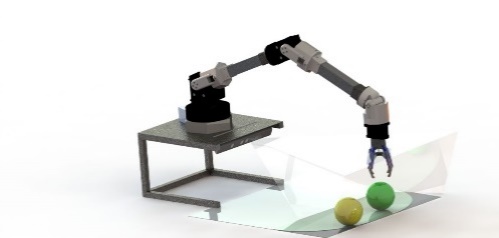 DIRECTOR: Dr. AGUILAR CASTILLO WILBER GEOVANNY
SANGOLQUÍ – ECUADOR
2018
CONTENIDO
Objetivos
Introducción 
Estado del arte
Diseño y Construcción   
Pruebas y Resultados
Conclusiones y Recomendaciones
OBJETIVOS
OBJETIVO GENERAL
OBJETIVOS
OBJETIVOS ESPECÍFICOS
OBJETIVOS
OBJETIVOS ESPECÍFICOS
introducción
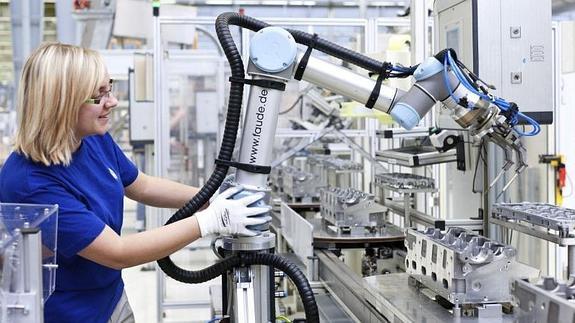 Estado del arte
MANIPULADORES ROBÓTICOS INDUSTRIALES
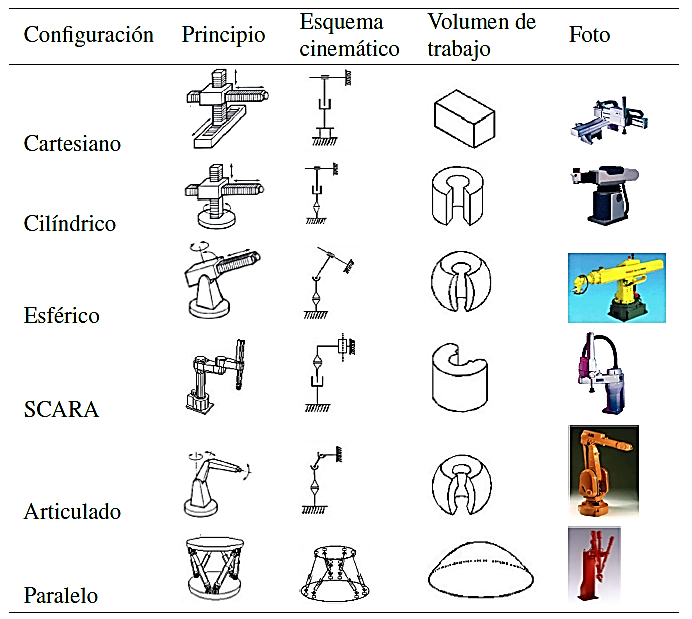 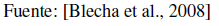 Estado del arte
EFECTORES FINALES – CONFIGURACIONES DE AGARRE
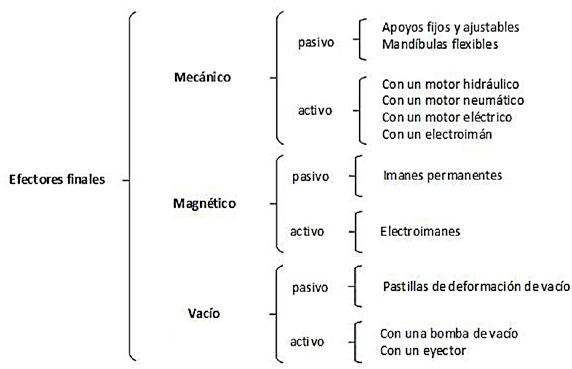 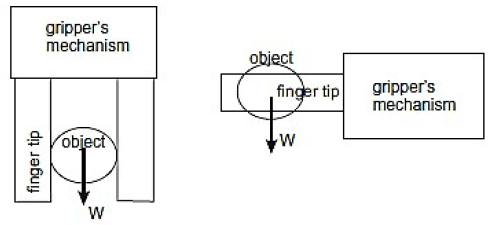 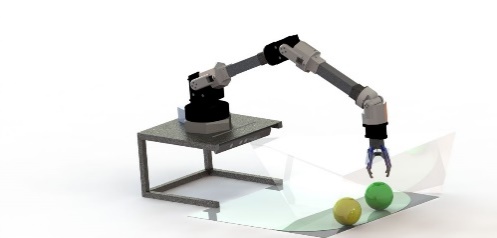 ESPACIAL
PLANAR
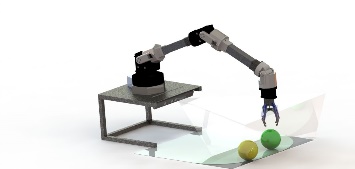 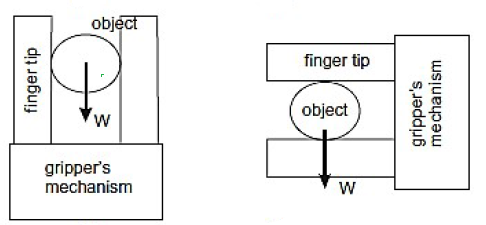 PALMAR
AGARRE CON CARGA
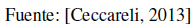 Estado del arte
CINEMÁTICA DE MANIPULADORES ROBÓTICOS
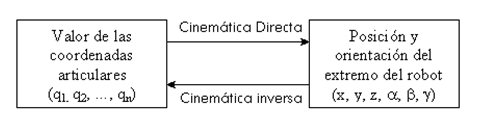 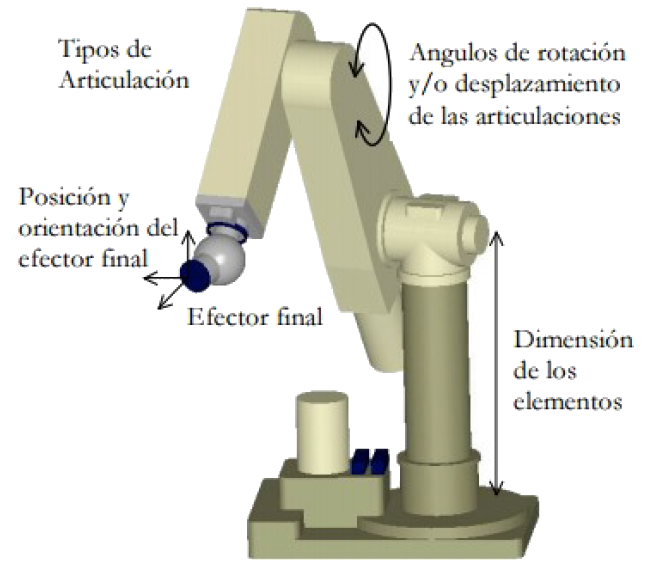 Estado del arte
ROBOTS HÍBRIDOS
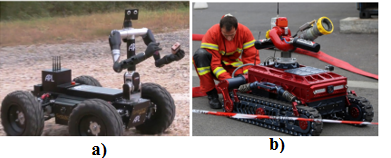 EXTINTOR SCARAB VULCAIN
ROBO SALLY DESACTIVADOR DE BOMBAS
Estado del arte
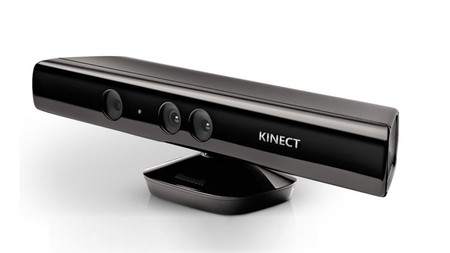 Kinect– Funcionamiento
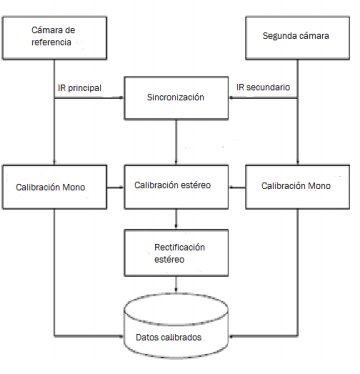 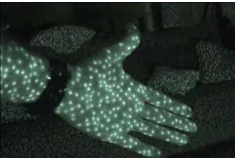 Fuente: (Alhwarin, 2013)
Estado del arte
VISIÓN ARTIFICIAL – TRATAMIENTO DE IMÁGENES
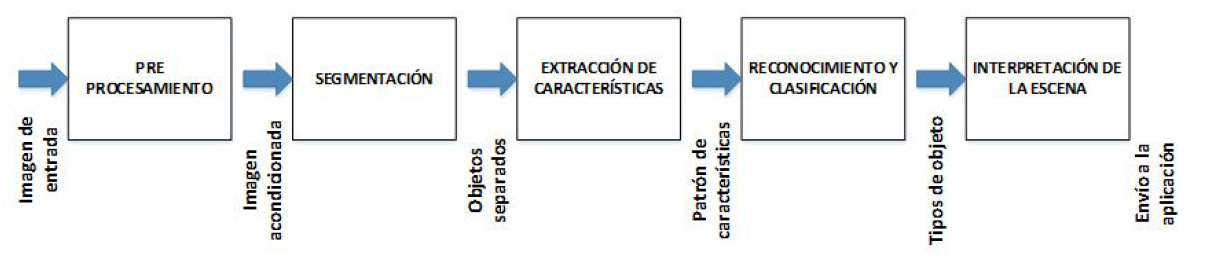 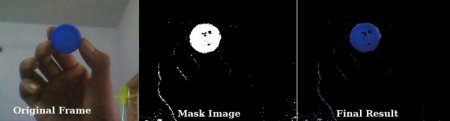 DISEÑO y construcción
DESPLIEGUE DE LA FUNCIÓN DE CALIDAD (QFD) - NECESIDADES
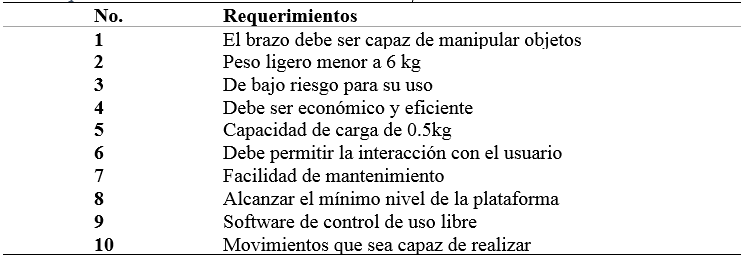 DISEÑO y construcción
DESPLIEGUE DE LA FUNCIÓN DE CALIDAD (QFD) - ESP. TÉCNICAS
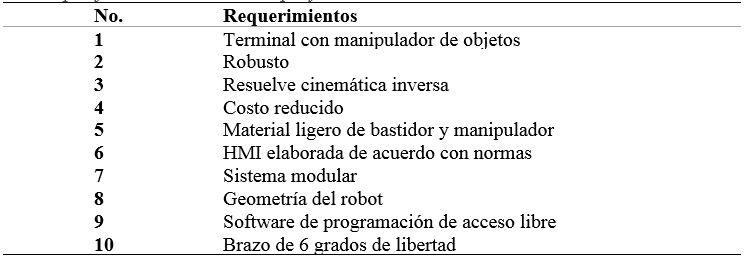 DISEÑO y construcción
DESPLIEGUE DE LA FUNCIÓN DE CALIDAD (QFD) – MATRIZ QFD
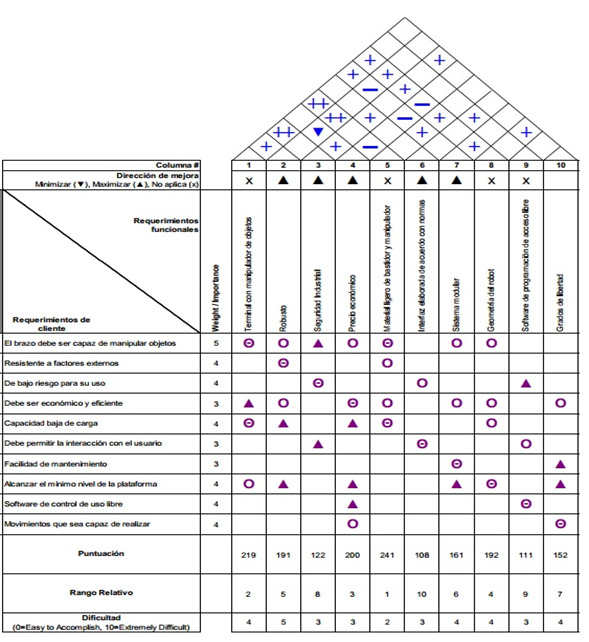 DISEÑO y construcción
MÓDULOS
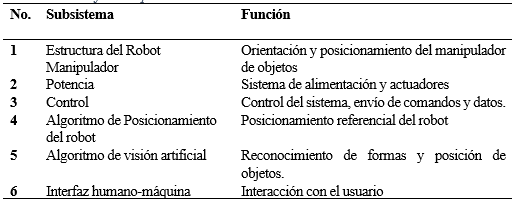 DISEÑO y construcción
ETAPAS DE DESARROLLO
DISEÑO y construcción
ETAPAS DE DESARROLLO
DISEÑO y construcción
BRAZO ANTROPOMORFO – DISEÑO DE LOS ESLABONES
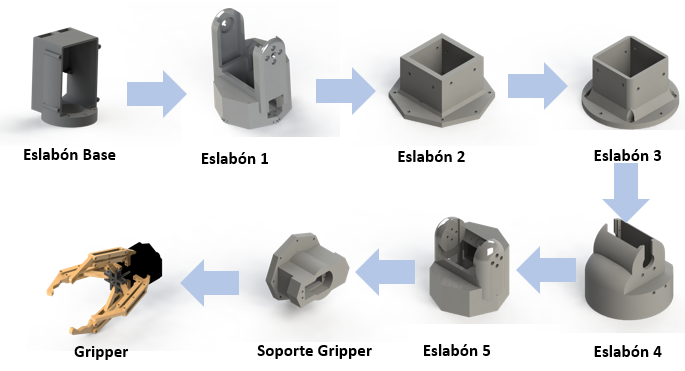 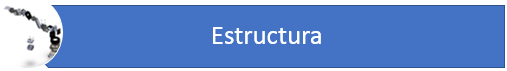 DISEÑO y construcción
BRAZO ANTROPOMORFO CARACTERÍSTICAS DE LOS ESLABONES
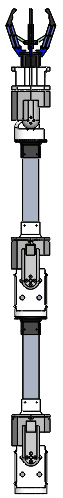 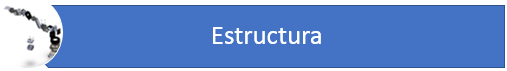 DISEÑO y construcción
ROBOT  – ANÁLISIS DE VOLCAMIENTO
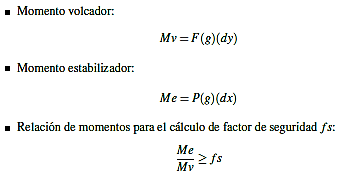 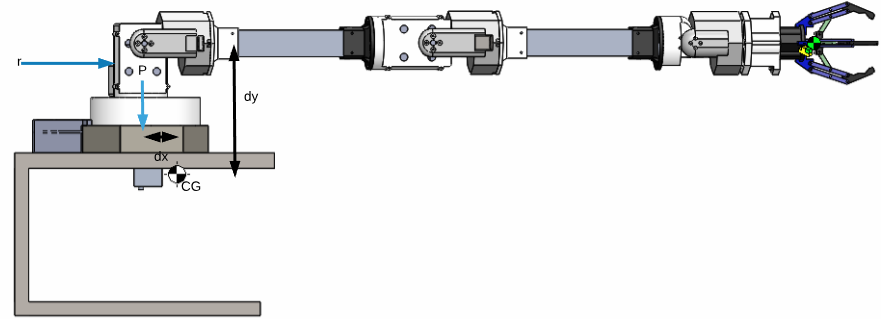 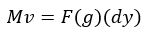 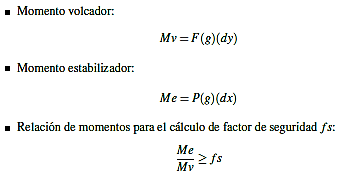 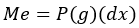 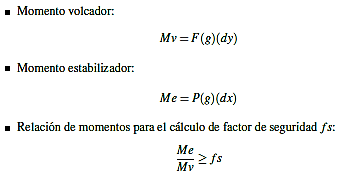 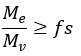 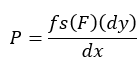 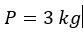 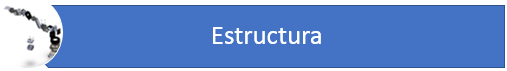 DISEÑO y construcción
ACOPLES – MOTORES BASE
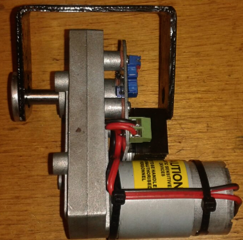 Operaciones con 
Máquinas y Herramientas
TORSO
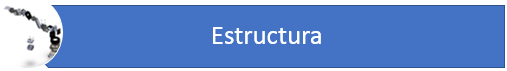 DISEÑO y construcción
ETAPAS DE DESARROLLO
DISEÑO y construcción
BRAZO ANTROPOMORFO – MOVILIDAD DE LOS ESLABONES
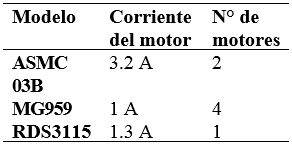 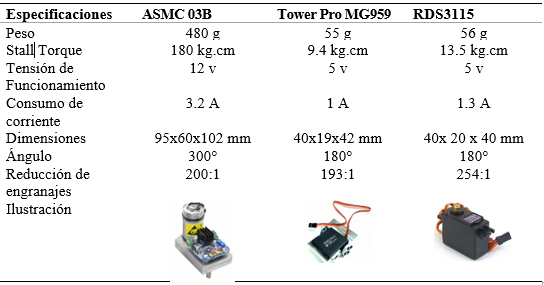 MOTORES
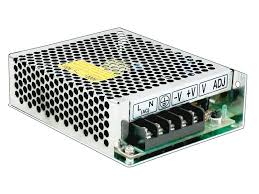 Fuente de Alimentación
12 VDC – 15 A
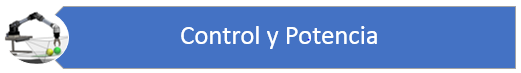 DISEÑO y construcción
BRAZO ANTROPOMORFO – ESQUEMA DE CONEXIÓN
Motores Brazo
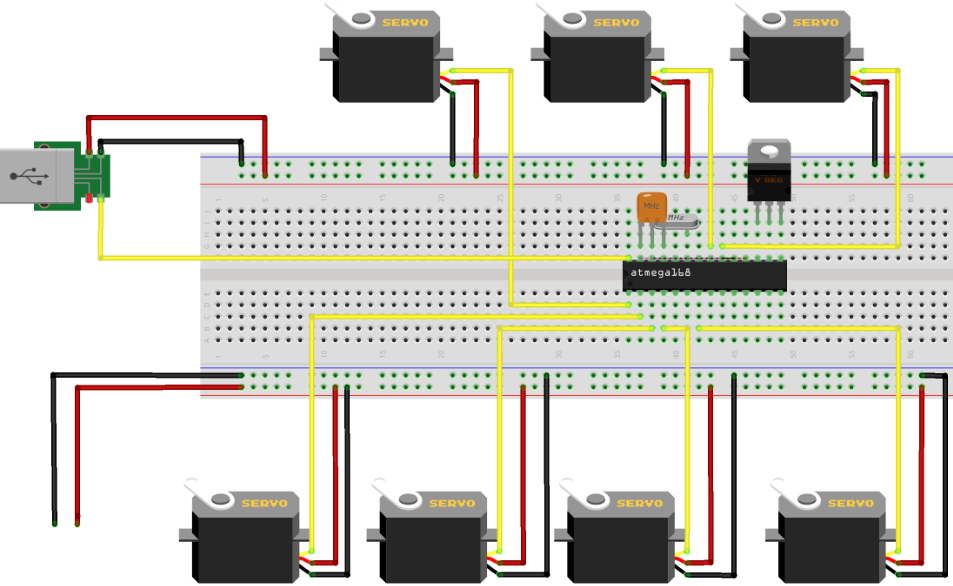 USB2
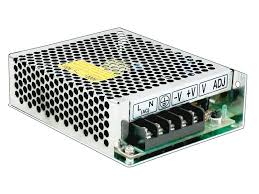 Fuente
12 VDC – 15A
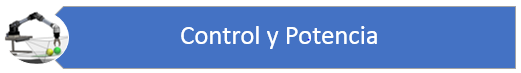 DISEÑO y construcción
DISEÑO – MODELO DINÁMICO EULER-LAGRANGE
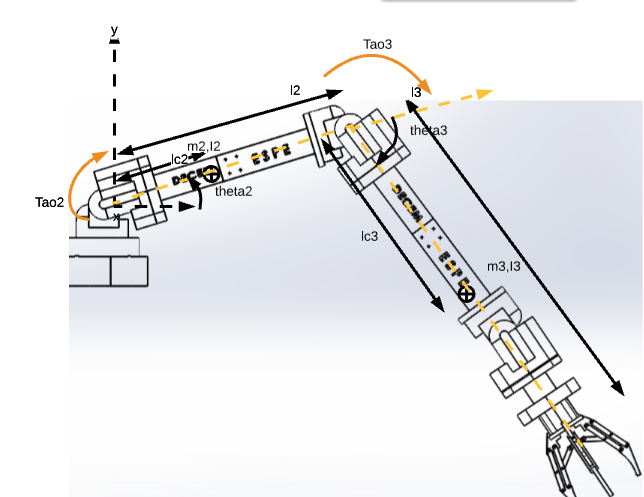 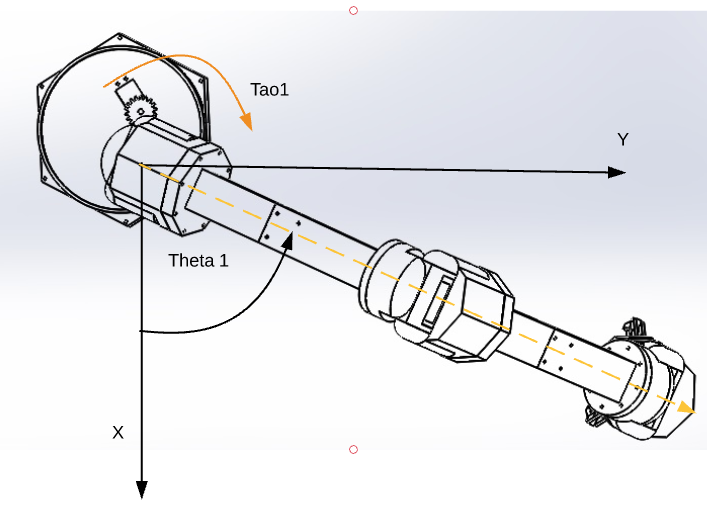 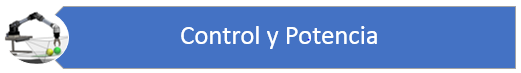 DISEÑO y construcción
DISEÑO – MODELO DINÁMICO EULER-LAGRANGE
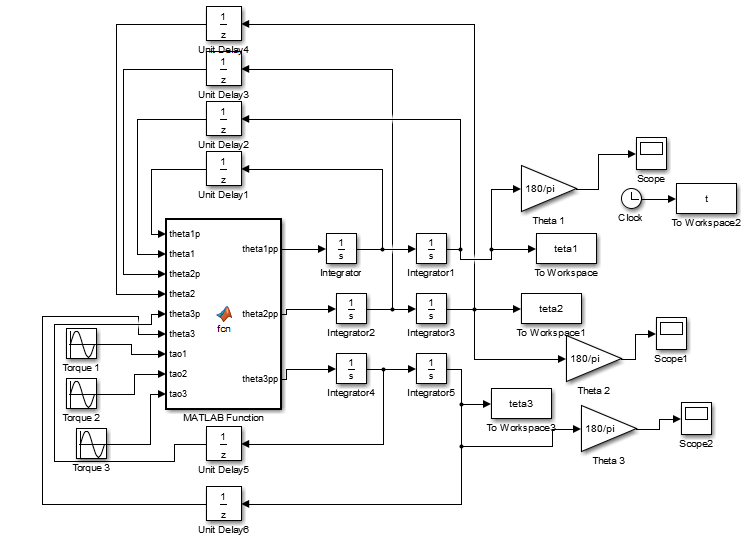 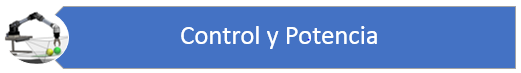 DISEÑO y construcción
DISEÑO –MODELO DINÁMICO EULER-LAGRANGE
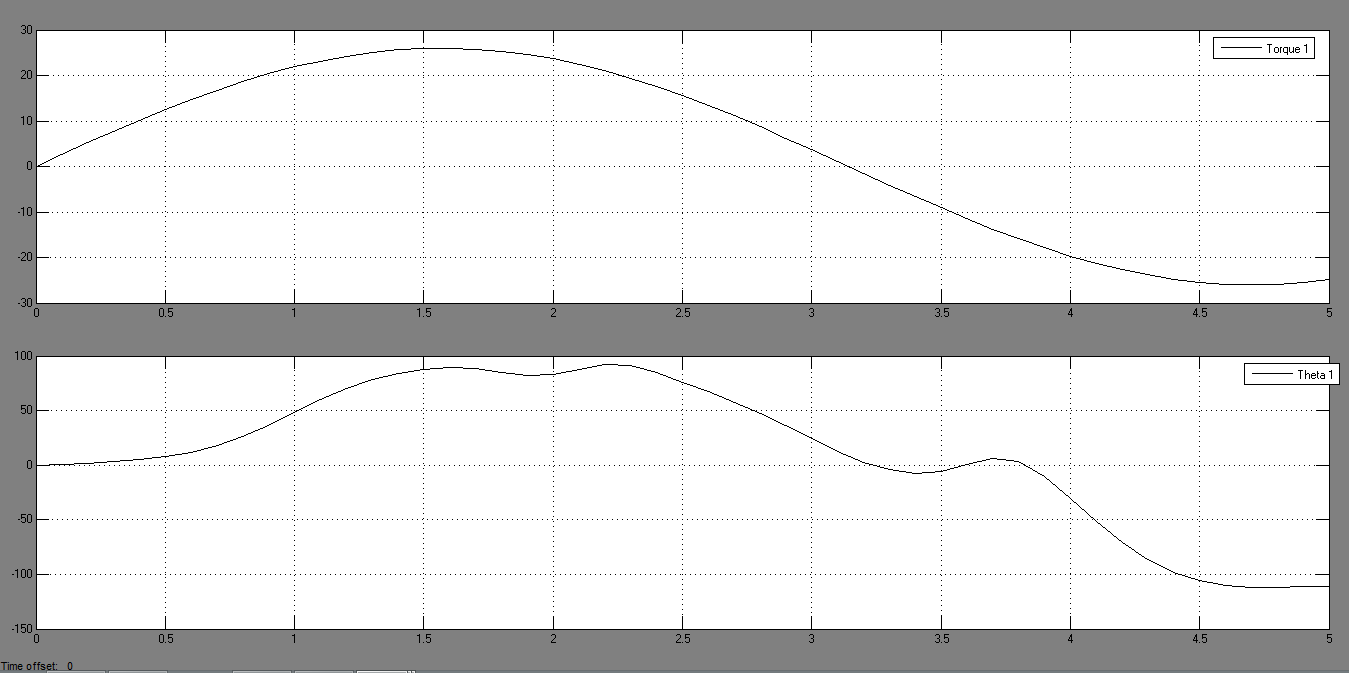 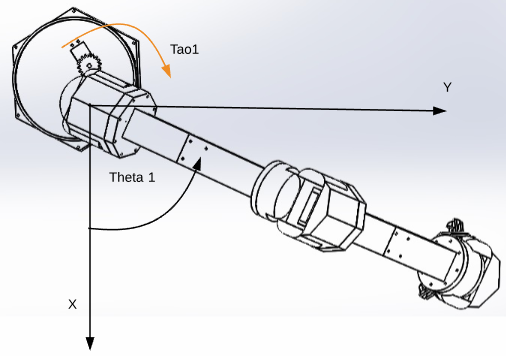 Base del robot
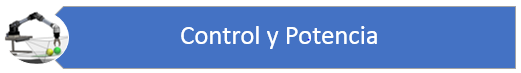 DISEÑO y construcción
DISEÑO – MODELO DINÁMICO EULER-LAGRANGE
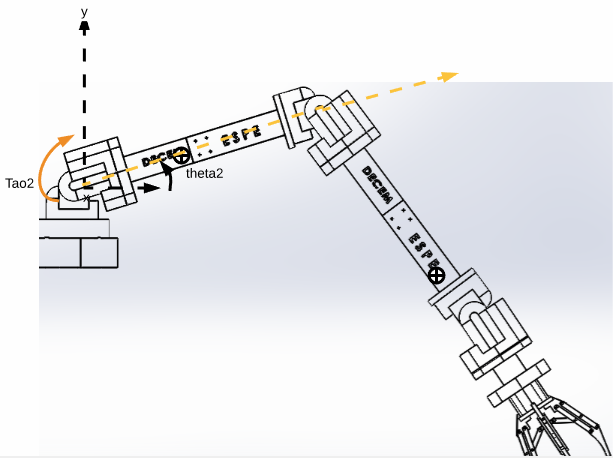 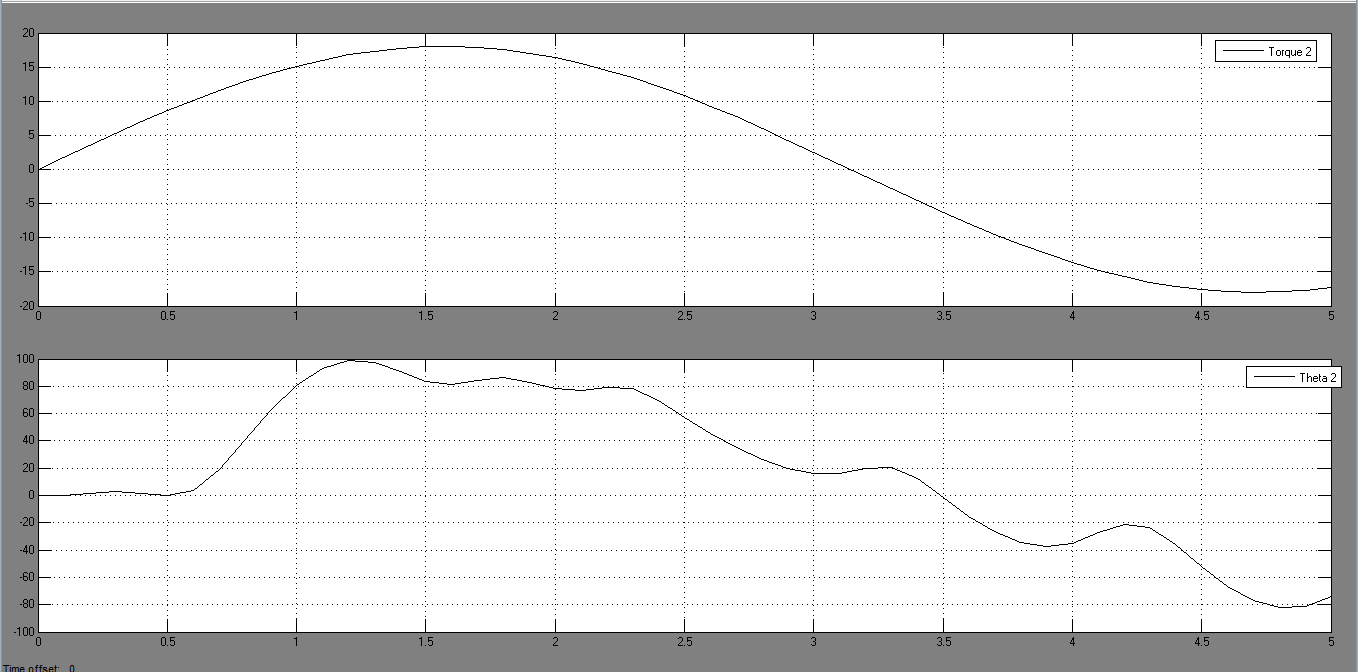 Hombro del robot
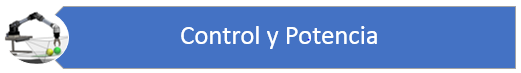 DISEÑO y construcción
DISEÑO – MODELO DINÁMICO EULER-LAGRANGE
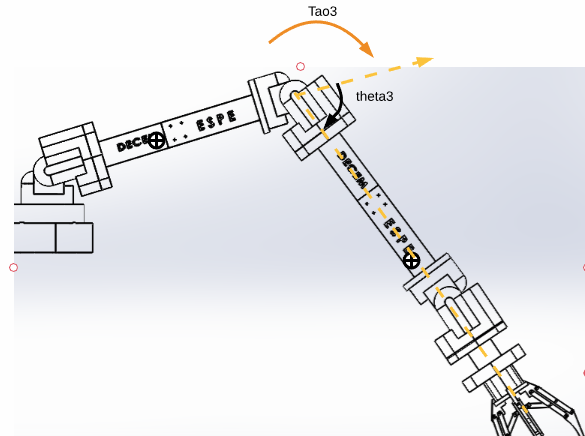 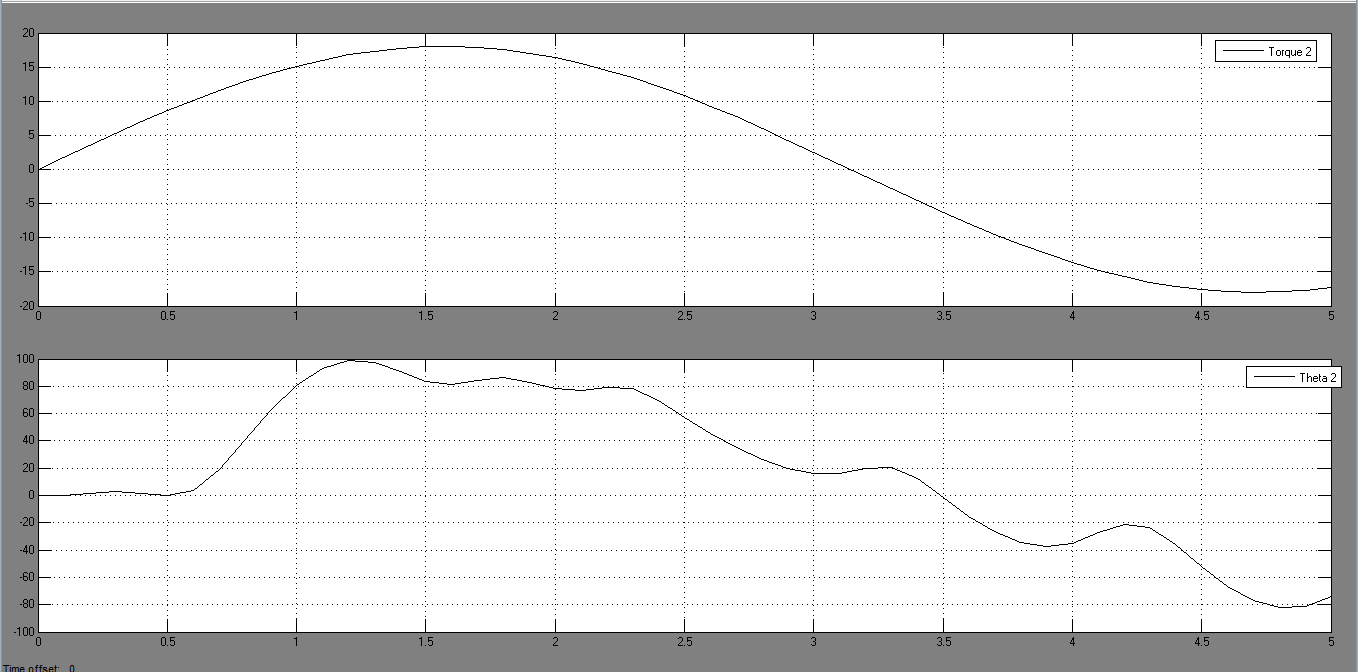 Codo del robot
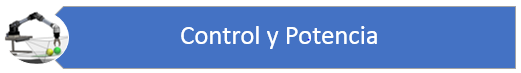 DISEÑO y construcción
BRAZO ANTROPOMORFO– IMPLEMENTACIÓN
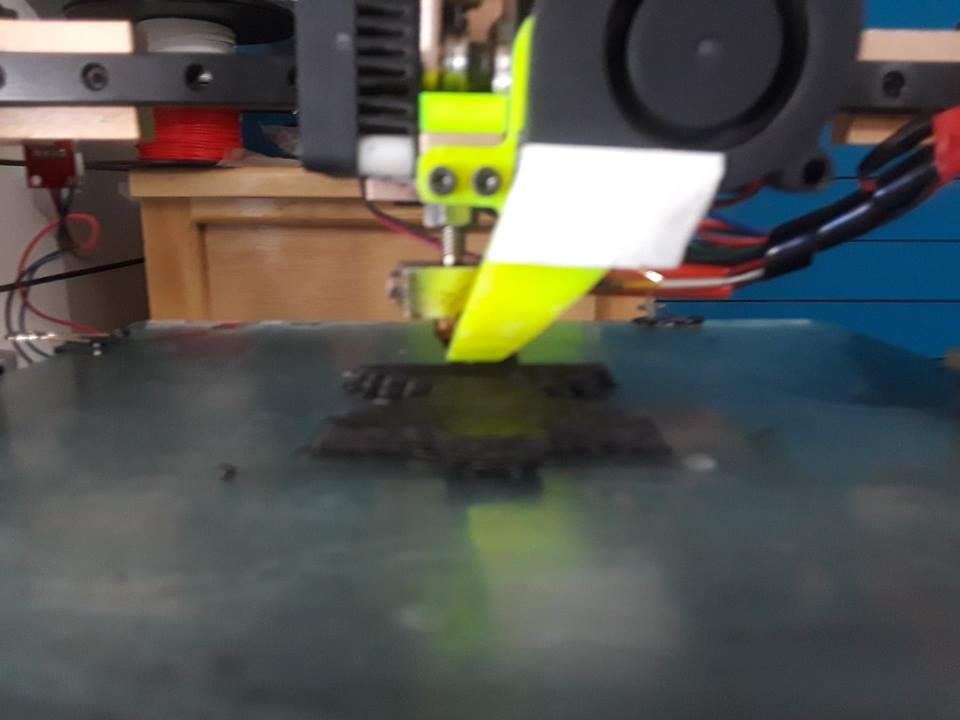 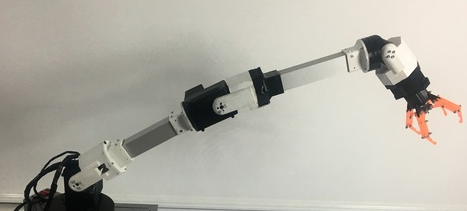 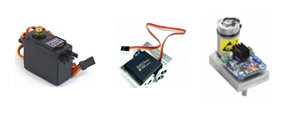 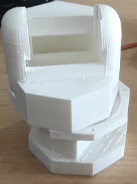 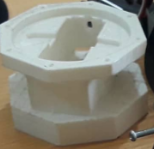 Actuadores
BRAZO ANTROPOMORFO
Impresión 3D
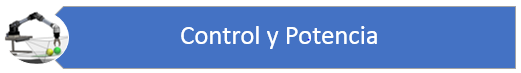 DISEÑO y construcción
BASE Y TAPAS LATERALES – IMPLEMENTACIÓN ESTRUCTURA
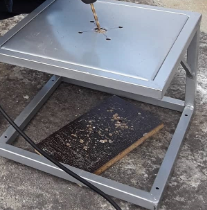 Operaciones con 
Máquinas y Herramientas
BASE Y TAPAS LATERALES
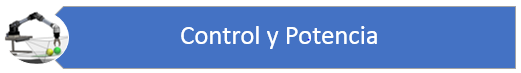 DISEÑO y construcción
MODIFICACIÓN DEL GRIPPER
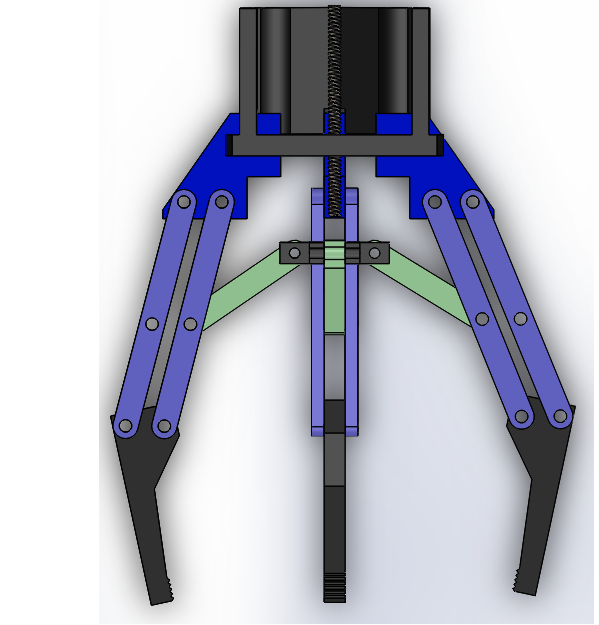 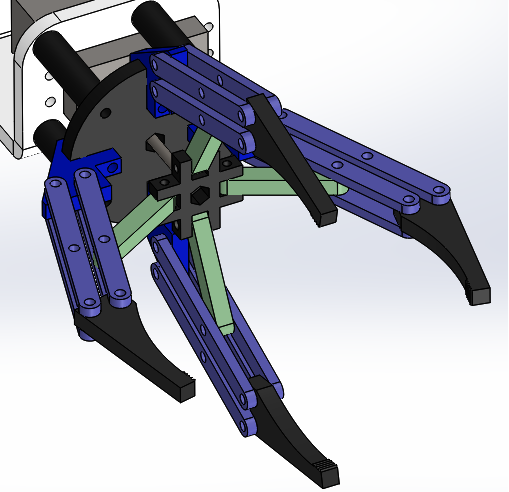 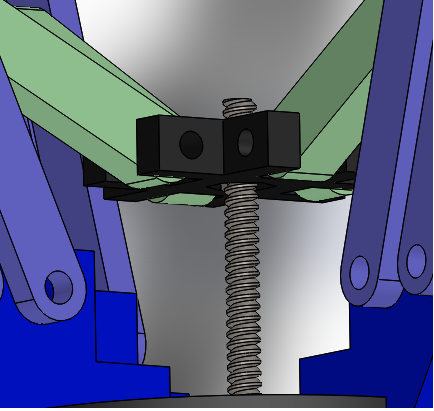 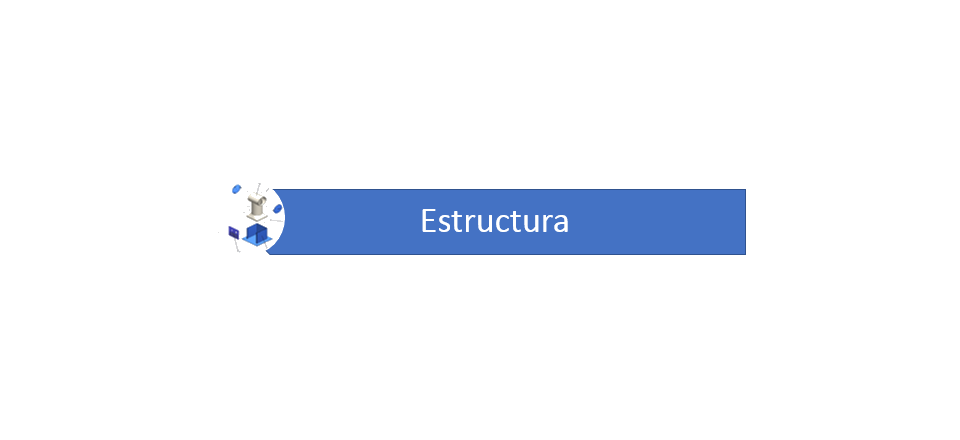 DISEÑO y construcción
ROBOT MANIPULADOR– DISEÑO E IMPLEMENTACIÓN
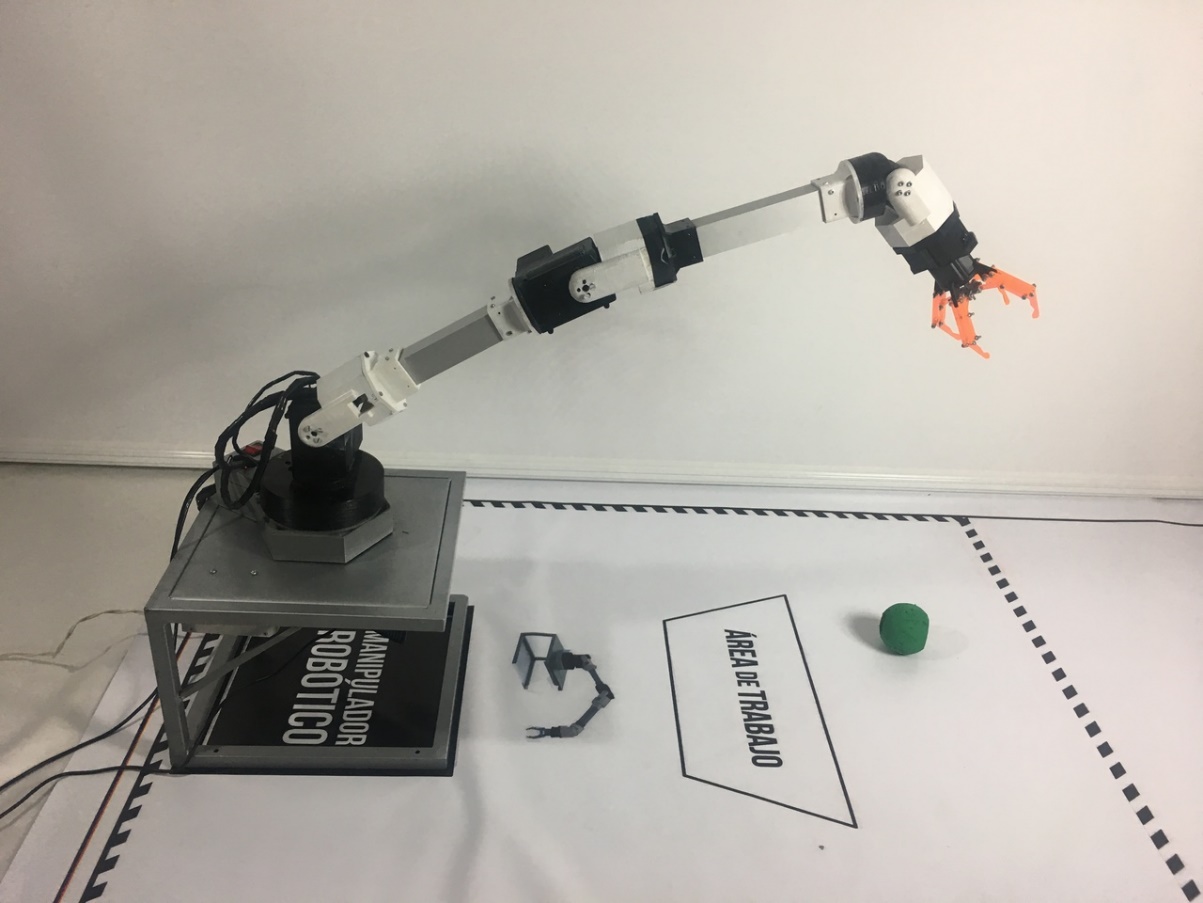 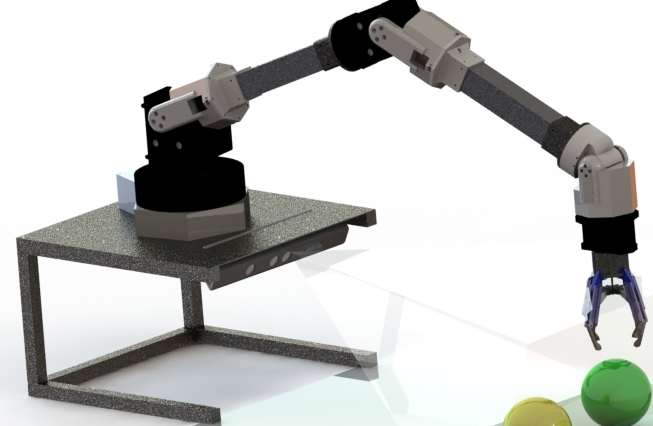 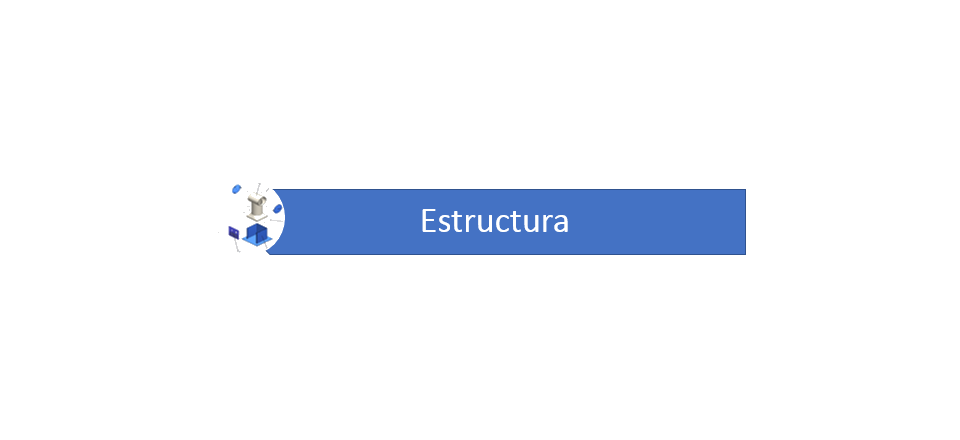 DISEÑO y construcción
ETAPAS DE DESARROLLO
DISEÑO y construcción
CINEMÁTICA DEL MANIPULADOR
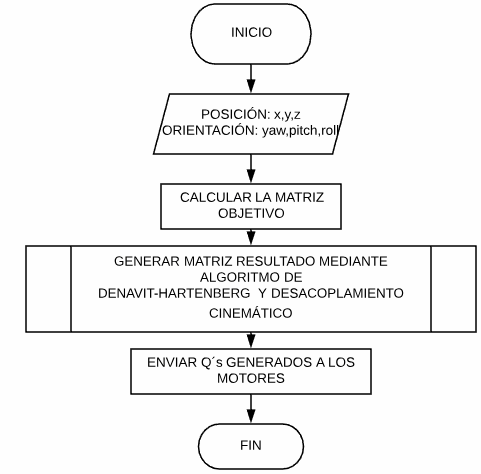 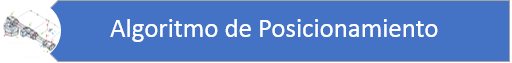 DISEÑO y construcción
DESACOPLAMIENTO CINEMÁTICO
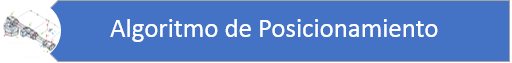 DISEÑO y construcción
ETAPAS DE DESARROLLO
DISEÑO y construcción
INTERFAZ GRÁFICA
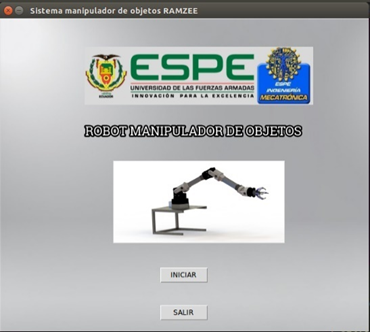 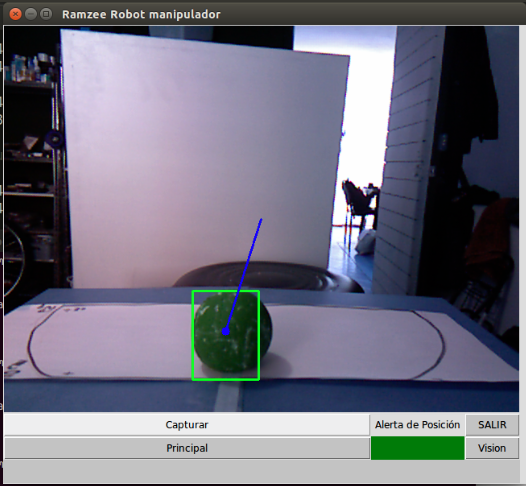 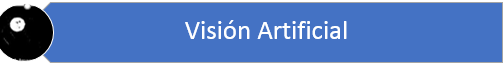 DISEÑO y construcción
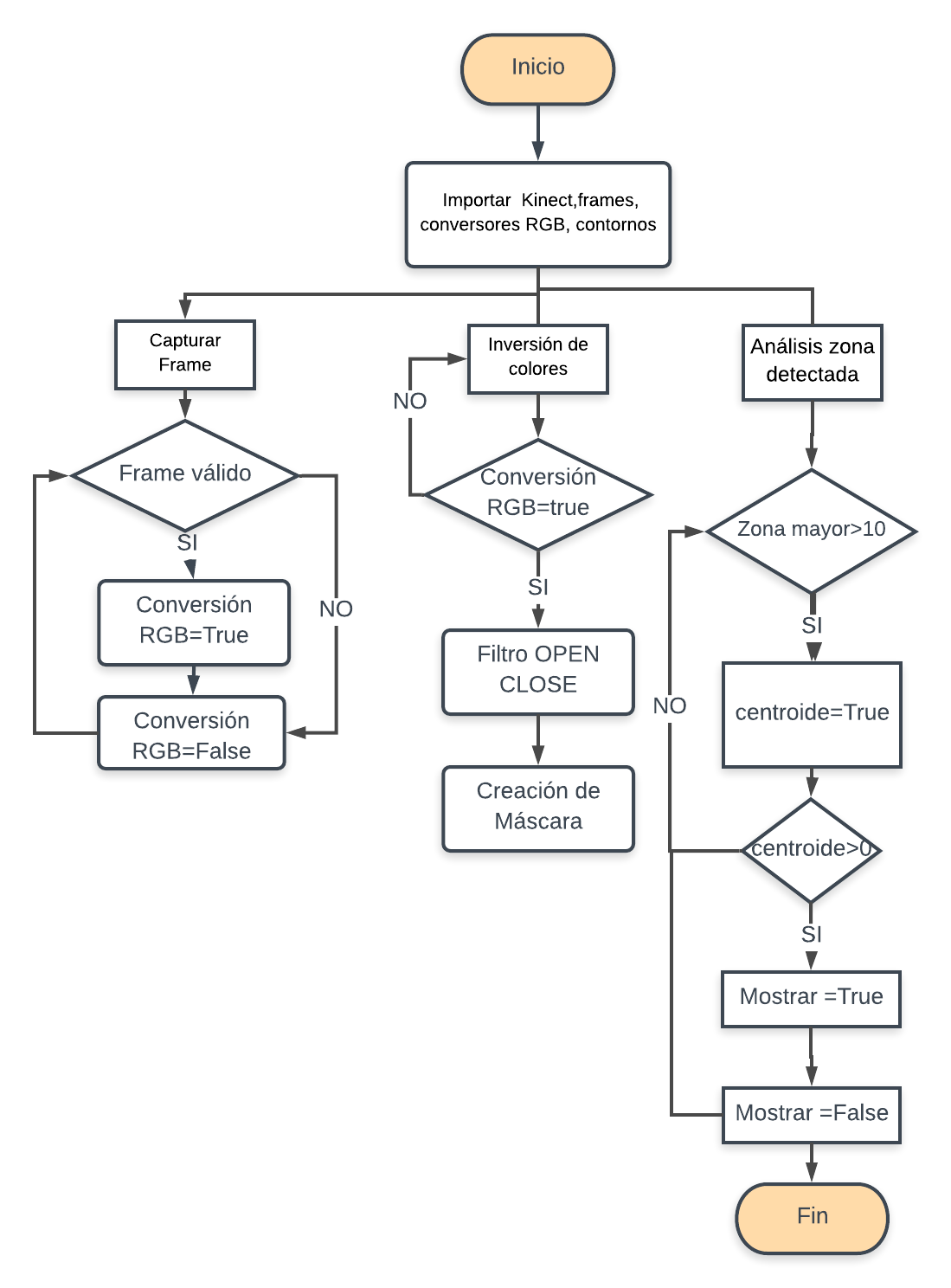 DETECCIÓN DE ELEMENTOS
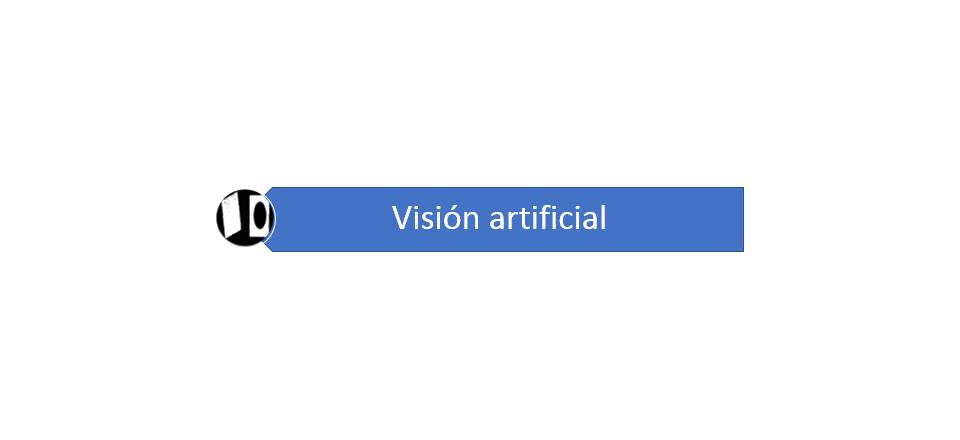 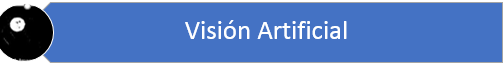 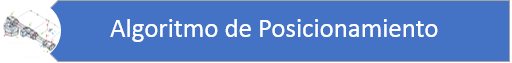 DISEÑO y construcción
Sistema Embebido Visión-Posicionamiento-Manipulación
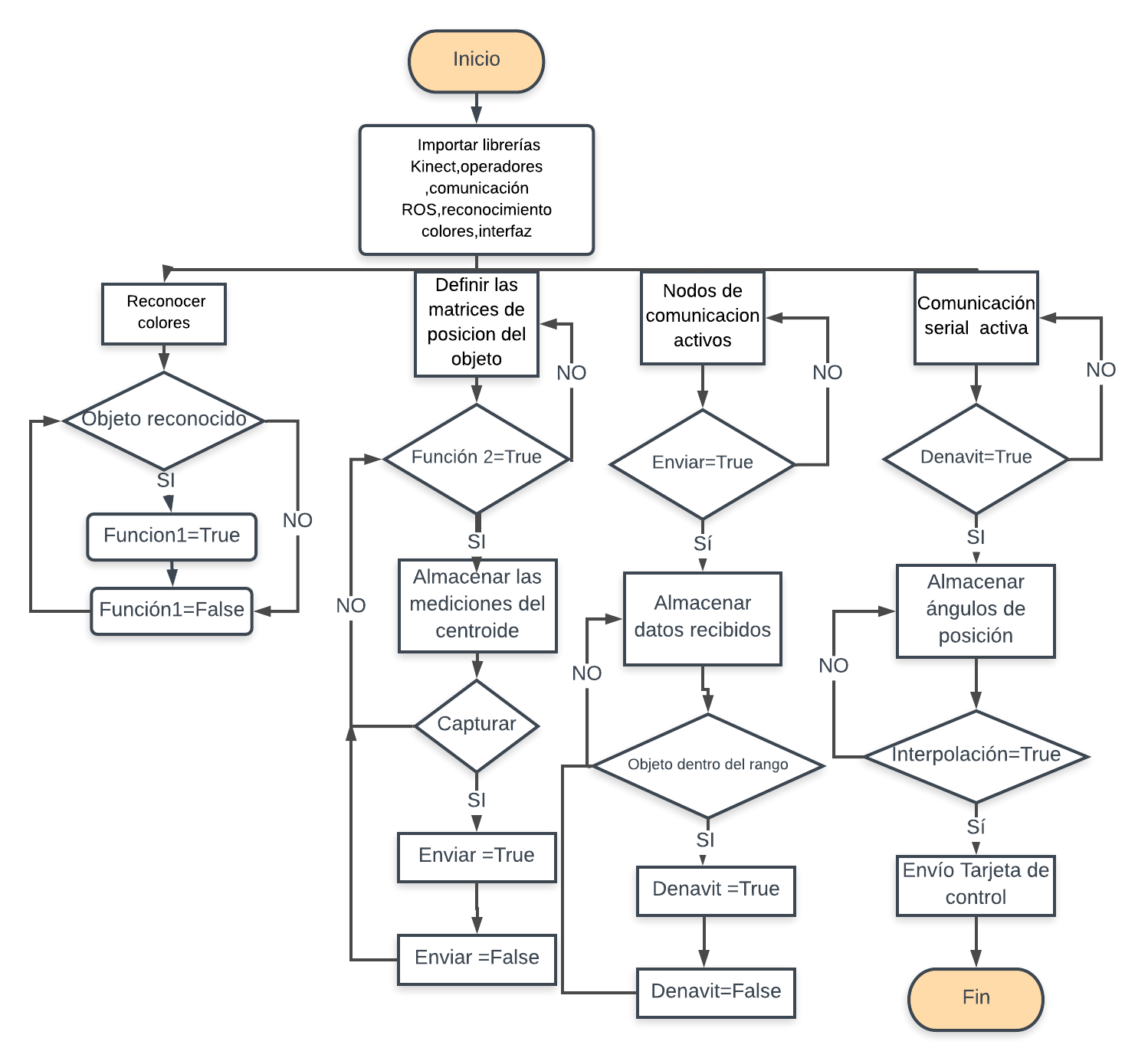 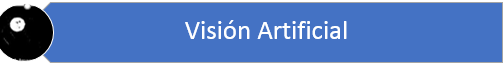 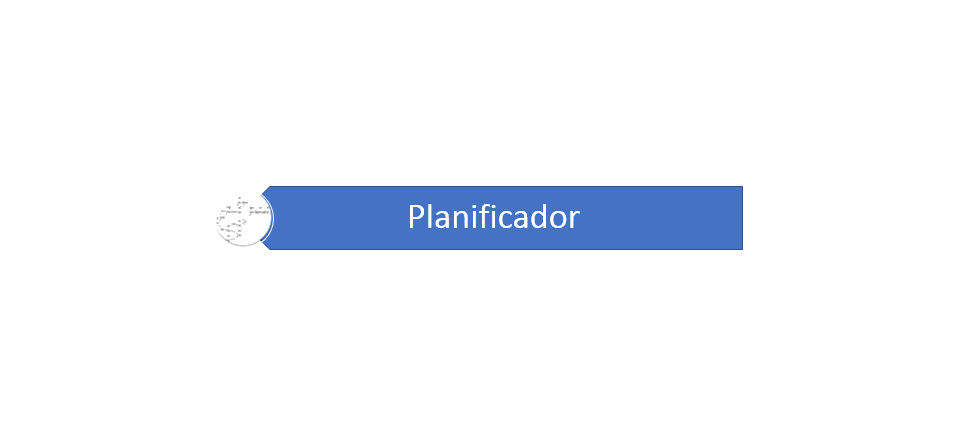 DISEÑO y construcción
Sistema Embebido Visión-Posicionamiento-Manipulación
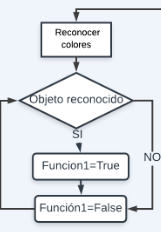 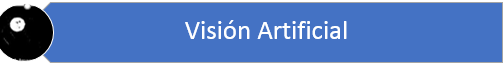 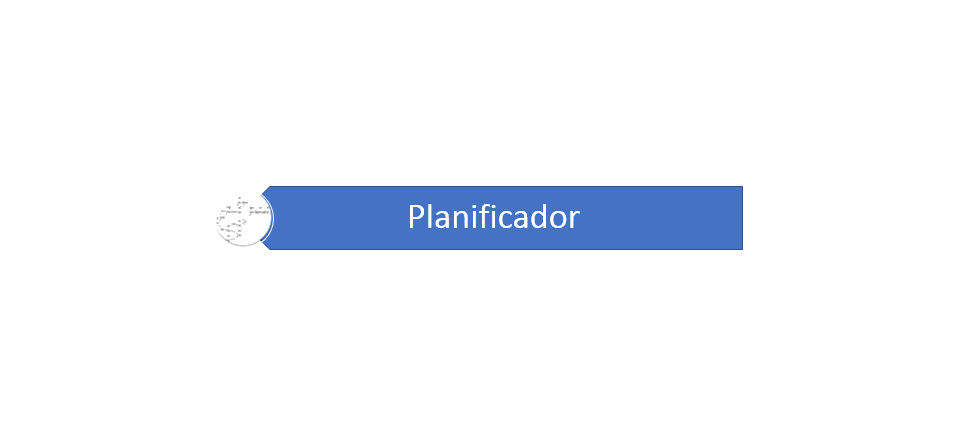 DISEÑO y construcción
Sistema Embebido Visión-Posicionamiento-Manipulación
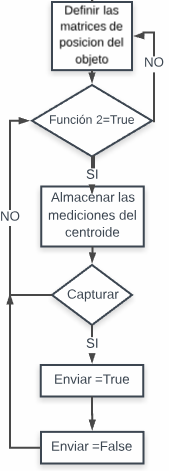 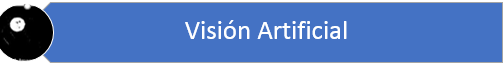 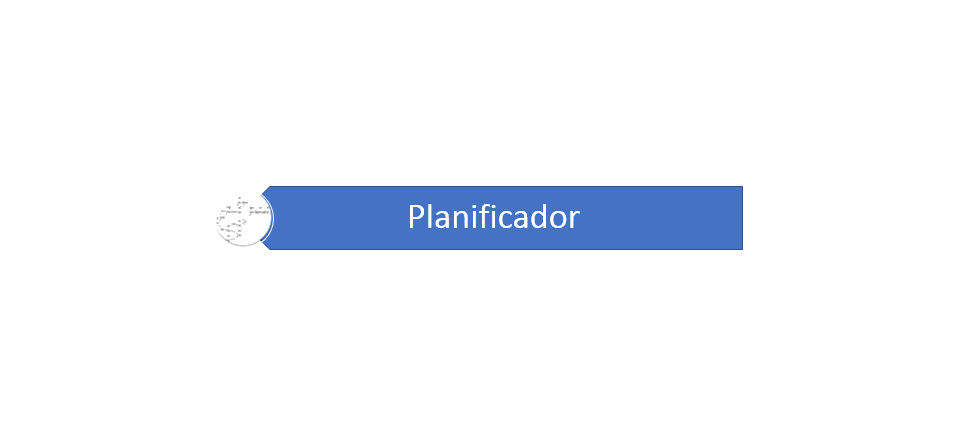 DISEÑO y construcción
Sistema Embebido Visión-Posicionamiento-Manipulación
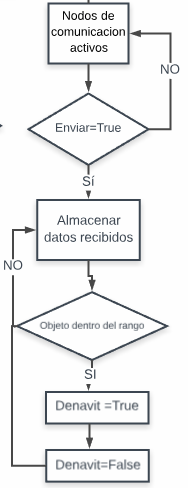 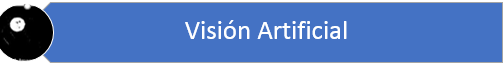 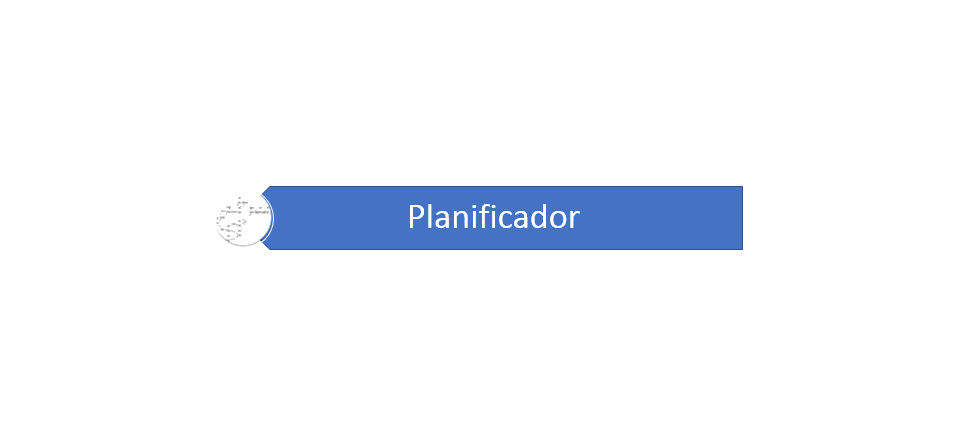 DISEÑO y construcción
Sistema Embebido Visión-Posicionamiento-Manipulación
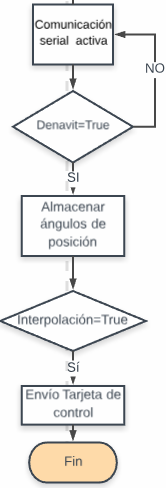 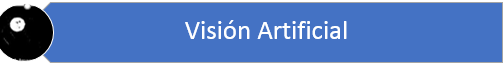 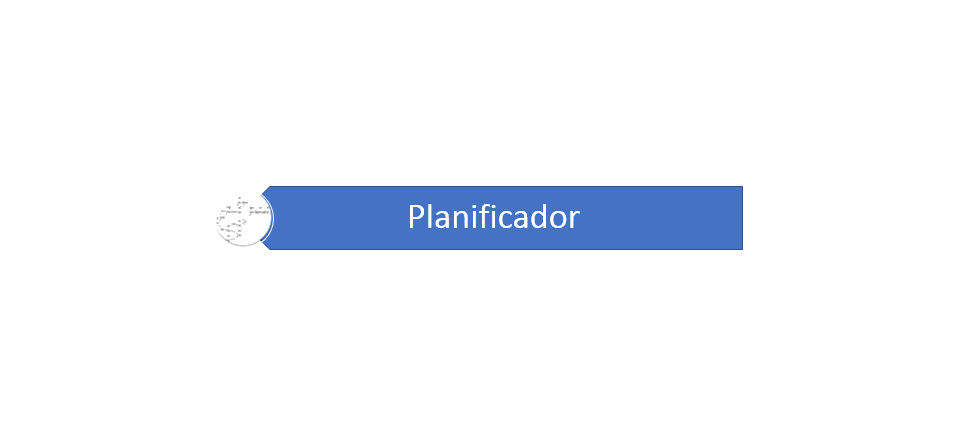 PRUEBAS Y RESULTADOS
conclusiones
Se diseñó y construyó un robot antropomórfico de 6 grados de libertad que posibilita la recolección de muestras en un área de trabajo localizada bajo el nivel de referencia de su base.
La ejecución del algoritmo de visión artificial facilita el reconocimiento de la posición x,y,z mediante la percepción de colores específicos tales como amarillo y verde siempre que el medio cumpla con las condiciones de luminosidad externas, fijando así lo parámetros para el adecuado posicionamiento del robot manipulador.
Los cálculos efectuados con el algoritmo de posicionamiento proporcionan al sistema embebido la facultad de ubicar al efector final del robot manipulador en la posición obtenida del sistema de visión artificial. 
La aplicación de las pruebas como resultado que: la repetitividad del 80%, su error de posicionamiento es de 3% y su capacidad de carga es de máximo 0,5 kg mismos que cumplen con el requerimiento planteado por el usuario.
RECOMENDACIONES Y TRABAJOS FUTUROS
Se propone el desarrollo de un optimizador de trayectoria para generar un desplazamiento más acorde a la complejidad de la aplicación asignada para el manipulador. 
Se recomienda habilitar primero la aplicación de interfaz gráfica antes de encender la fuente principal del robot, para evitar cualquier daño por el reinicio del microcontrolador al cargar por primera vez.
Para un funcionamiento más eficiente de la recolección de objetos se recomienda utilizar iluminación adecuada ya que en condiciones de baja luminosidad se pierde la precisión en el reconocimiento de la posición del objeto.
Debido a las limitaciones del alcance del robot manipulador, dispuesto por el área de trabajo, evitar el control manual del mismo, ya que se corre el riesgo de dañar las partes mecánicas, limitadas en el algoritmo, al no poseer sensores de posicionamiento.
RECOMENDACIONES Y TRABAJOS FUTUROS
Diseñar un Gripper universal que permita manipular objetos de manera eficiente, lo que reduciría el tiempo de recolección de objetos y aumentaría la eficacia del sistema propuesto.
Desarrollar un algoritmo para el reconocimiento de objetos por formas y colores con base de datos de objetos reconocidos lo que aumentar la versatilidad del sistema en su aplicación.
Una de las mejoras es la integración del robot manipulador a la plataforma móvil de exteriores que permita la movilización del manipulador y cumpla con la recolección de objetos en ambientes industriales reales.
Gracias por su atención
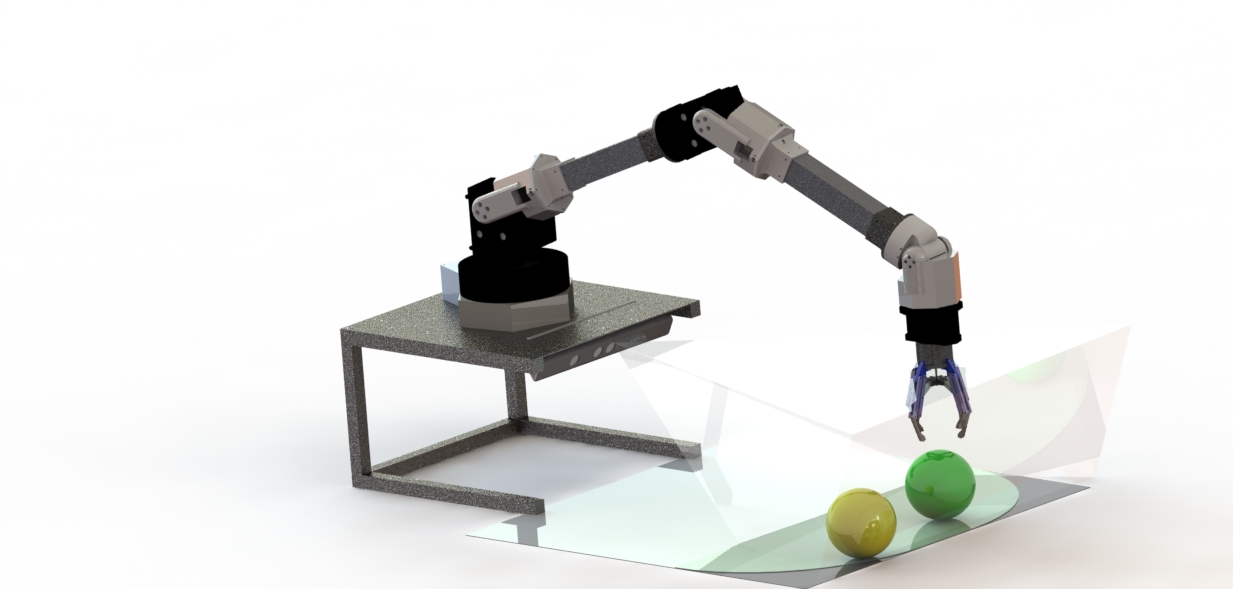